Fabry-Perot Resonator
   This slide show demonstrates how the transmission as a function of optical frequency is affected by finesse of the cavity.
         Use the left and right arrow keys to sequence through the slides to change the finesse of a plane-plane Fabry-Perot resonator.  The value of finesse is shown in the upper right corner of each slide.
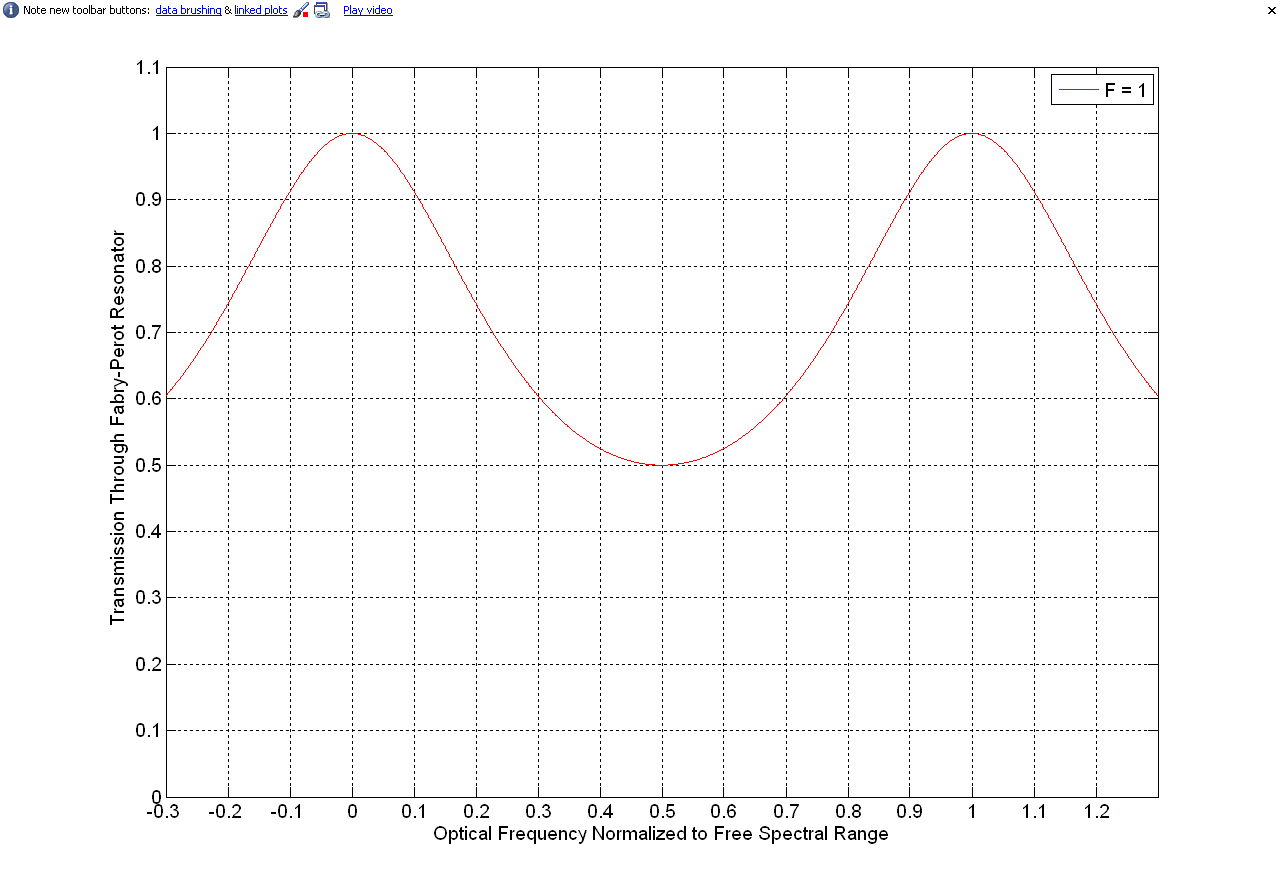 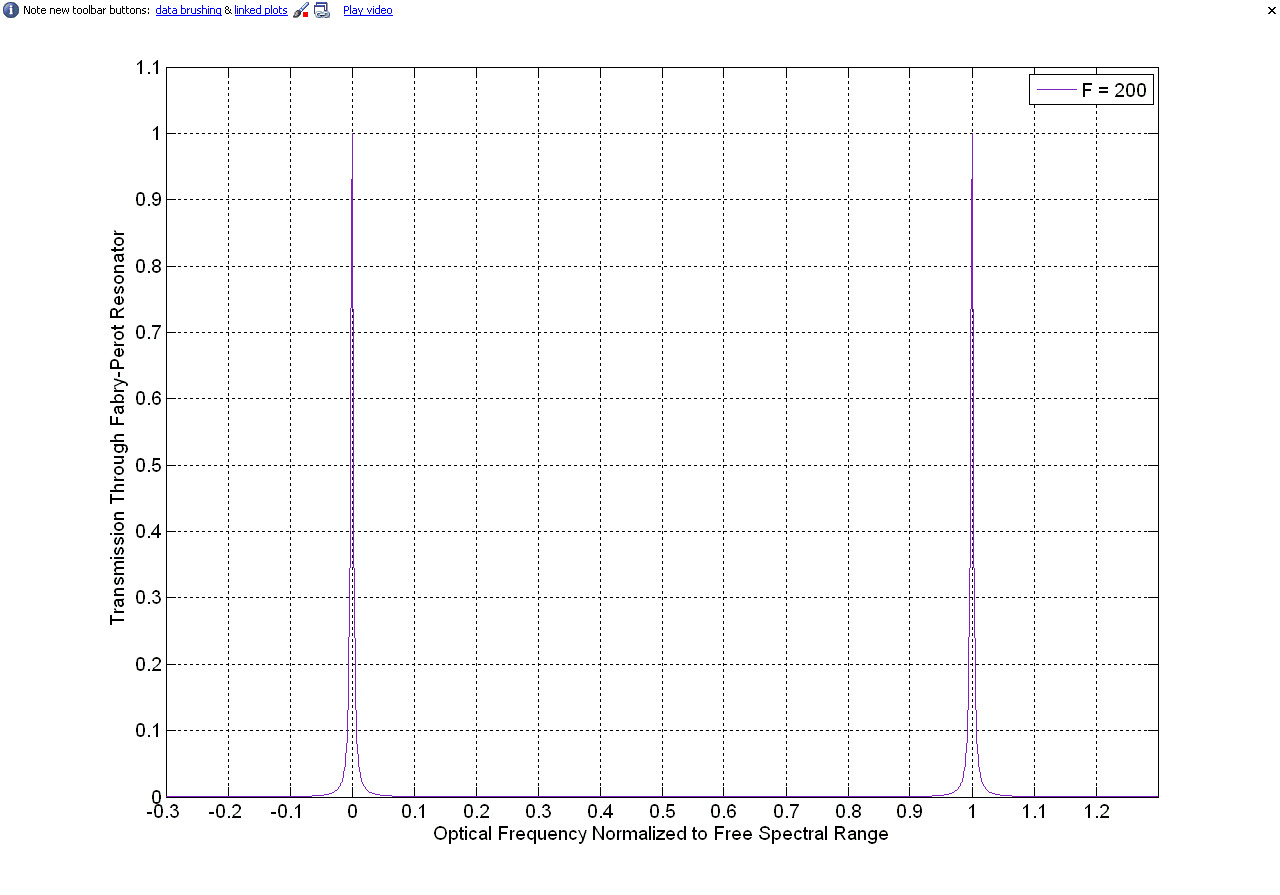